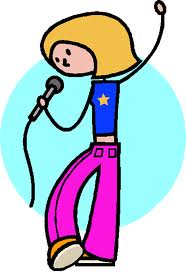 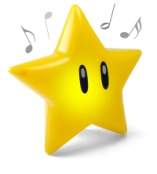 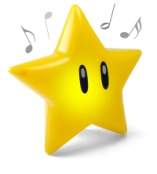 Let’s sing!
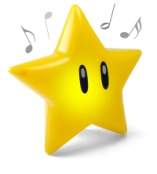 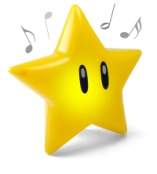 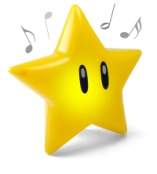 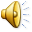 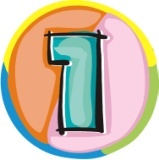 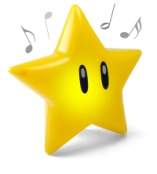 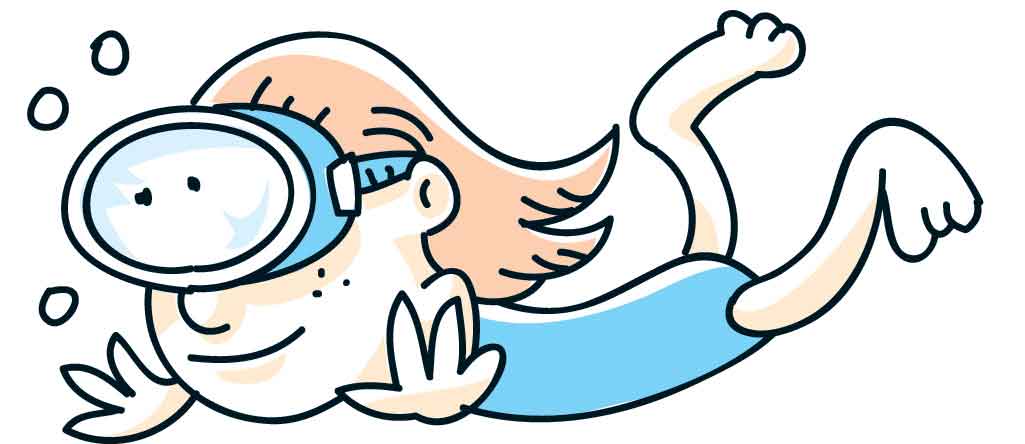 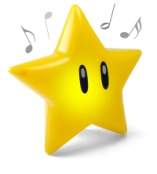 We are going swimming. 

Can you join us?
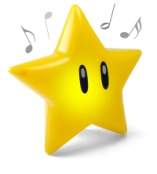 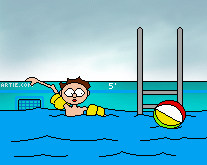 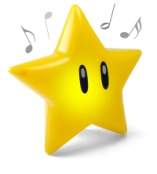 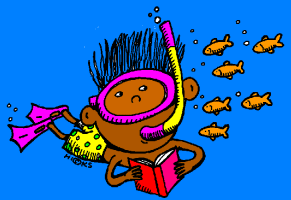 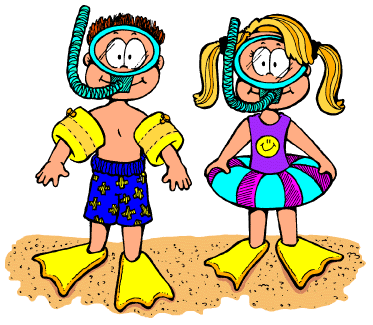 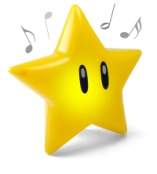 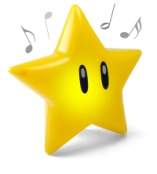 We are going swimming. 

Would you like to come?
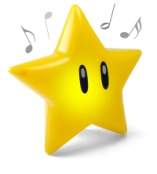 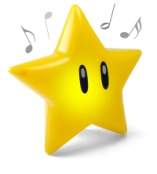 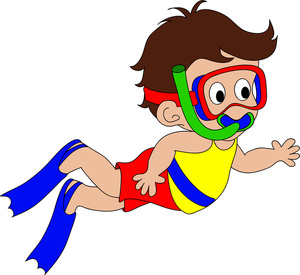 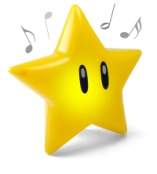 Yes, sure; that sounds fun. 

I like swimming. 

I’d like to come.
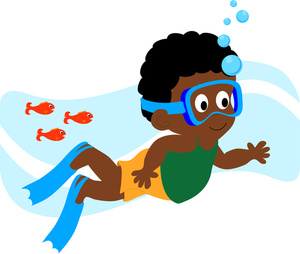 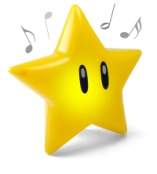 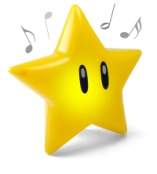 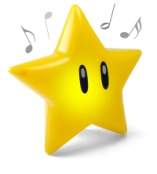 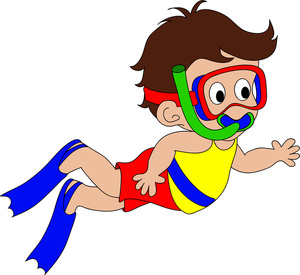 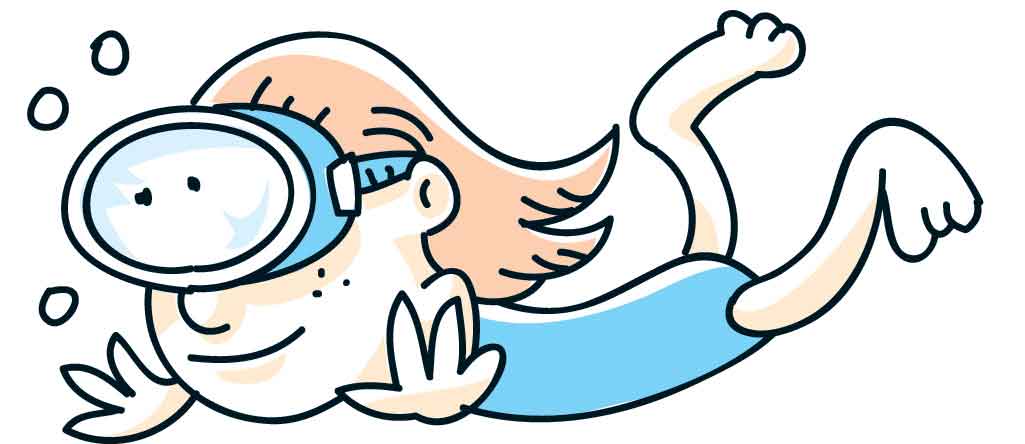 Yes, sure; 

that sounds great. 

I really cannot wait.
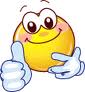 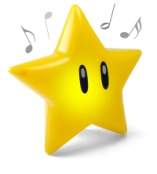 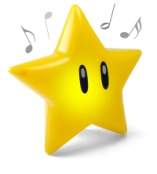 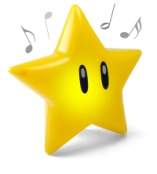 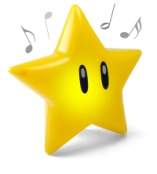 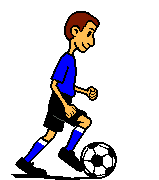 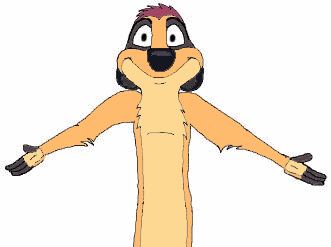 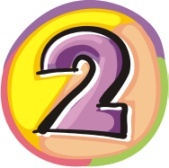 We are playing soccer.

Can you join us?
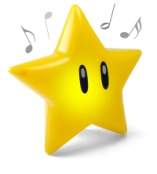 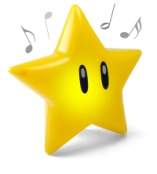 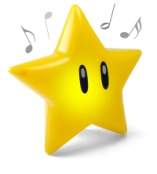 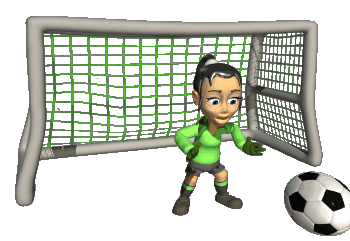 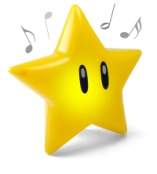 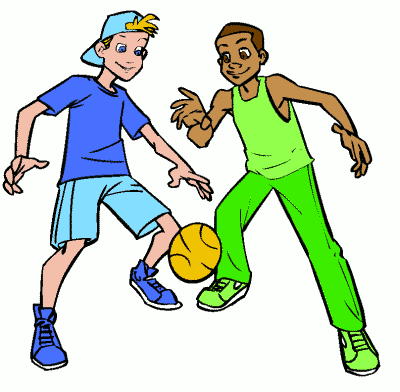 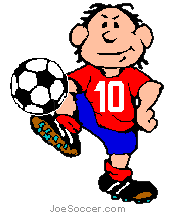 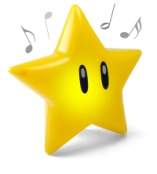 We are playing soccer.

Would you like to come?
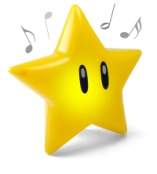 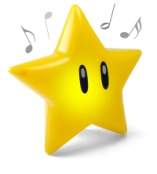 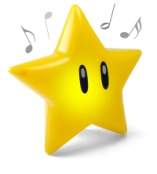 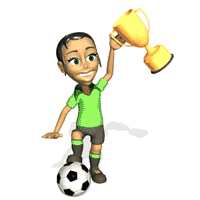 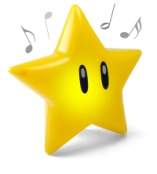 Yes, sure; if it’s okay. 

I like soccer. 

I’d like to play.
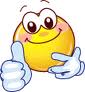 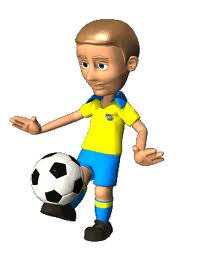 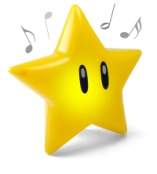 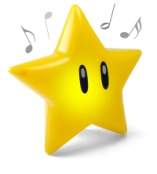 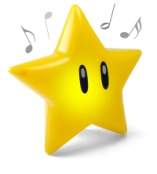 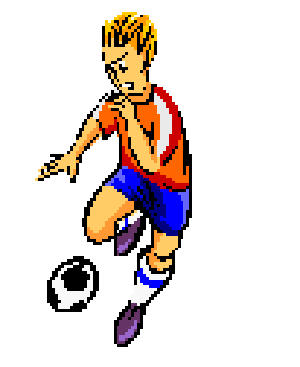 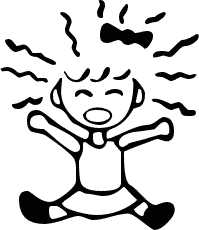 Yes, sure; 

that sounds great. 

I really cannot wait.
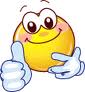 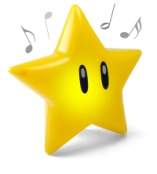 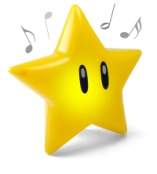 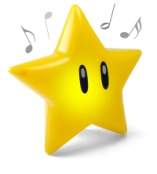 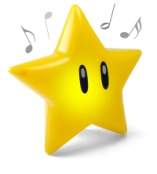 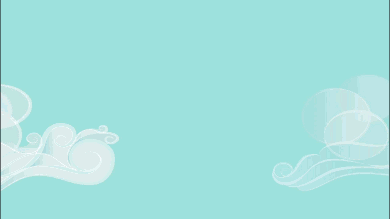 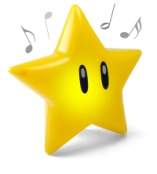 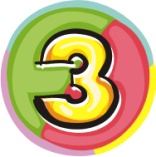 We are going to the zoo. 

Can you join us?
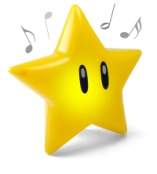 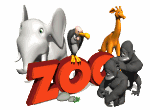 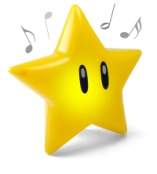 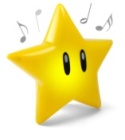 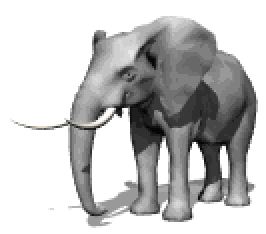 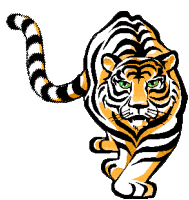 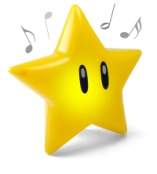 We are going to the zoo.

Would you like to come?
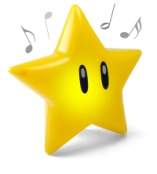 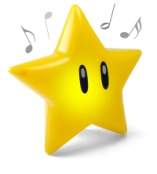 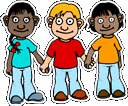 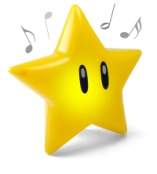 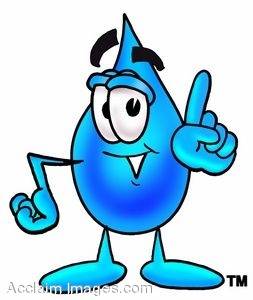 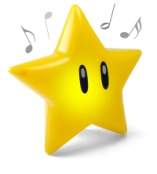 Oh, no. I can’t come. 

I must go home and help my mum.
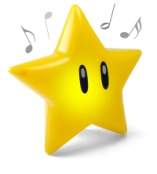 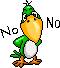 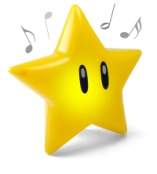 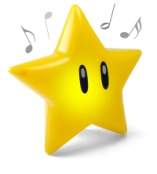 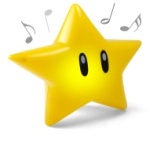 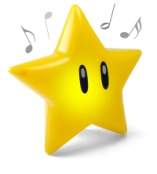 Oh, no. I can’t come. 

I really must go home.
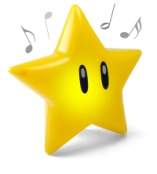 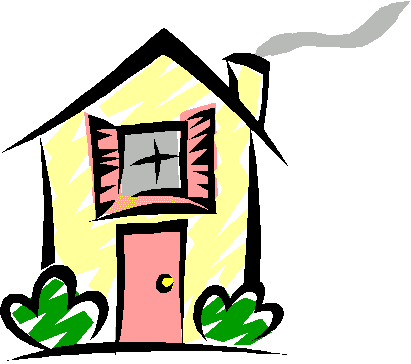 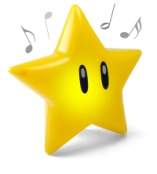 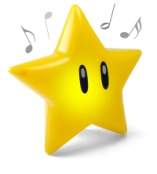 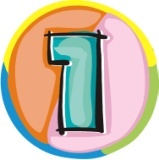 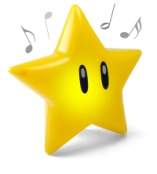 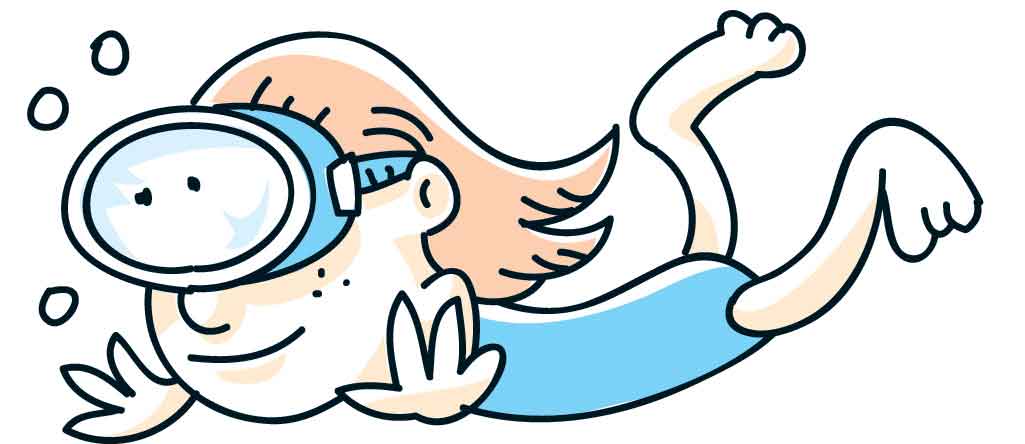 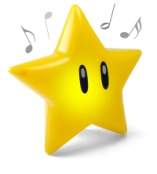 We are going swimming. 

Can you join us?
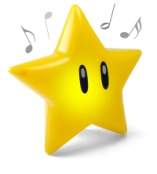 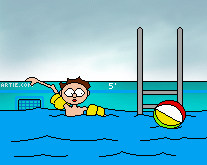 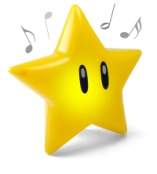 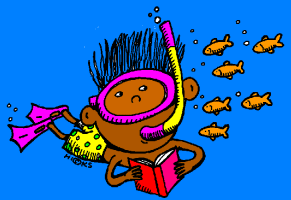 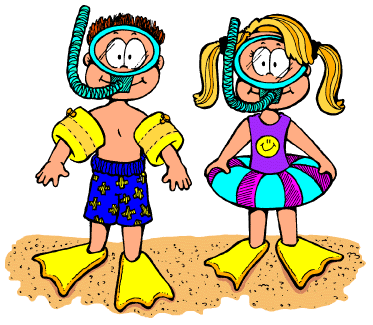 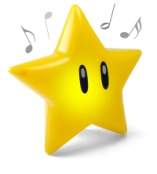 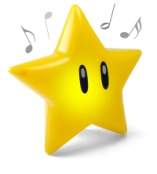 We are going swimming. 

Would you like to come?
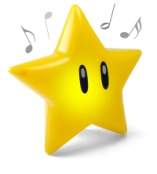 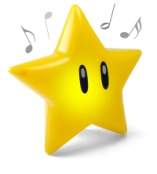 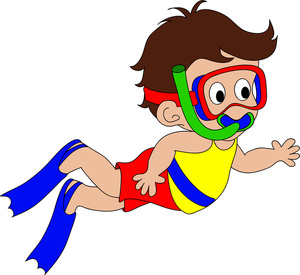 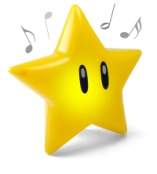 Yes, sure; that sounds fun. 

I like swimming. 

I’d like to come.
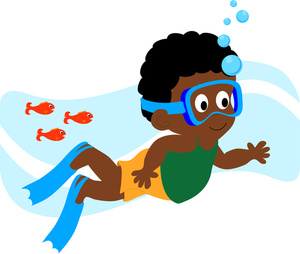 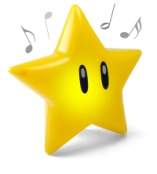 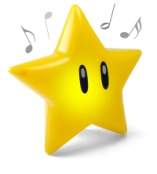 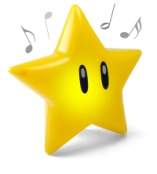 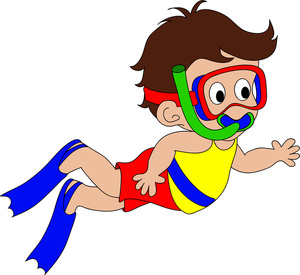 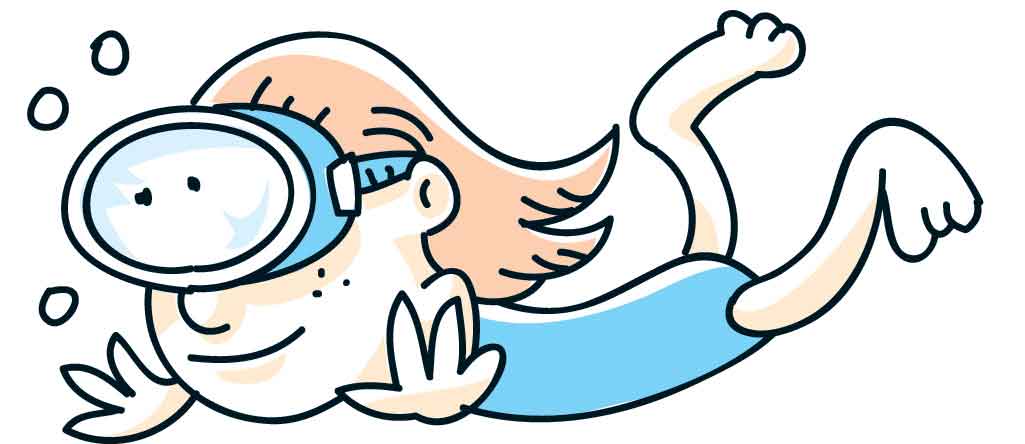 Yes, sure; 

that sounds great. 

I really cannot wait.
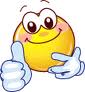 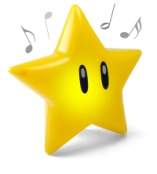 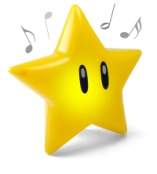 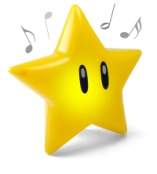 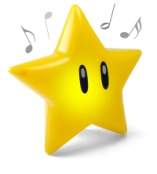